Week 7 English 2
Reading Comprehension 1
Fighting Fit Reading Activity
Read the following blog. You will then answer some questions about the Blog over the next few lessons.
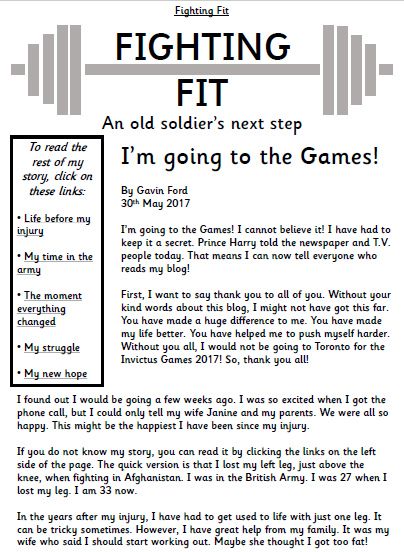 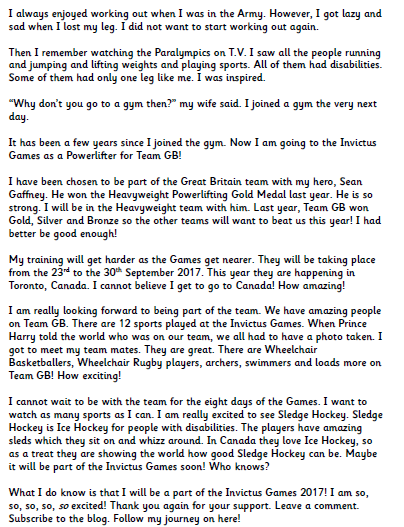 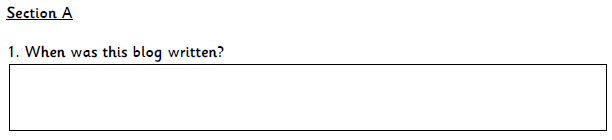 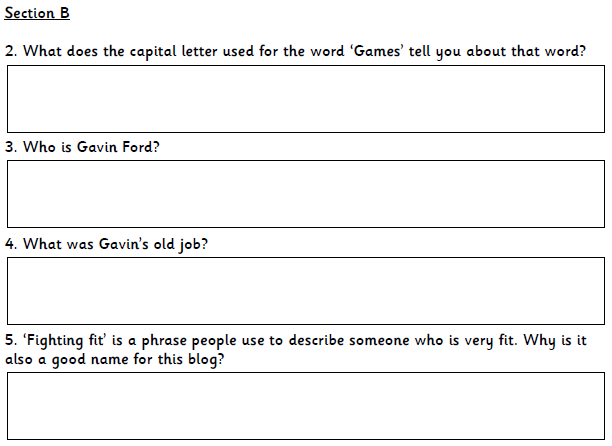